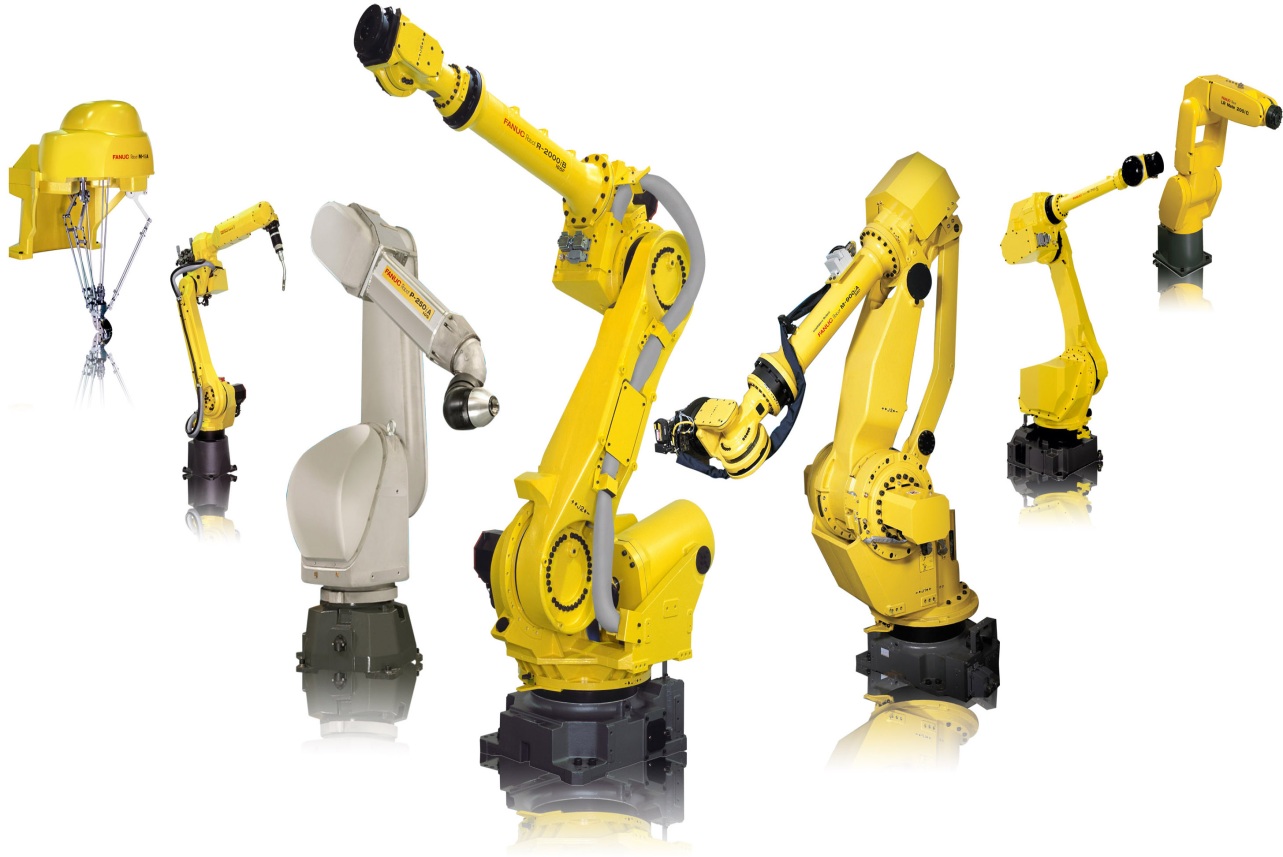 Advanced Manufacturing
Technician Program
AMT Missouri
ADVANCED MANUFACTURING TECHNICIAN PROGRAM
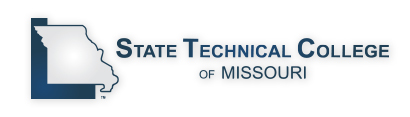 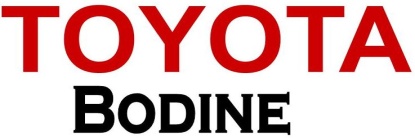 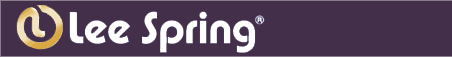 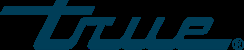 at
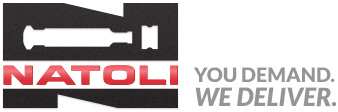 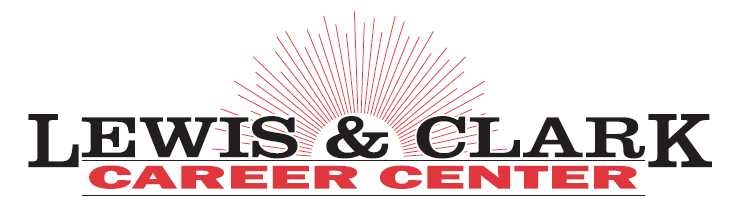 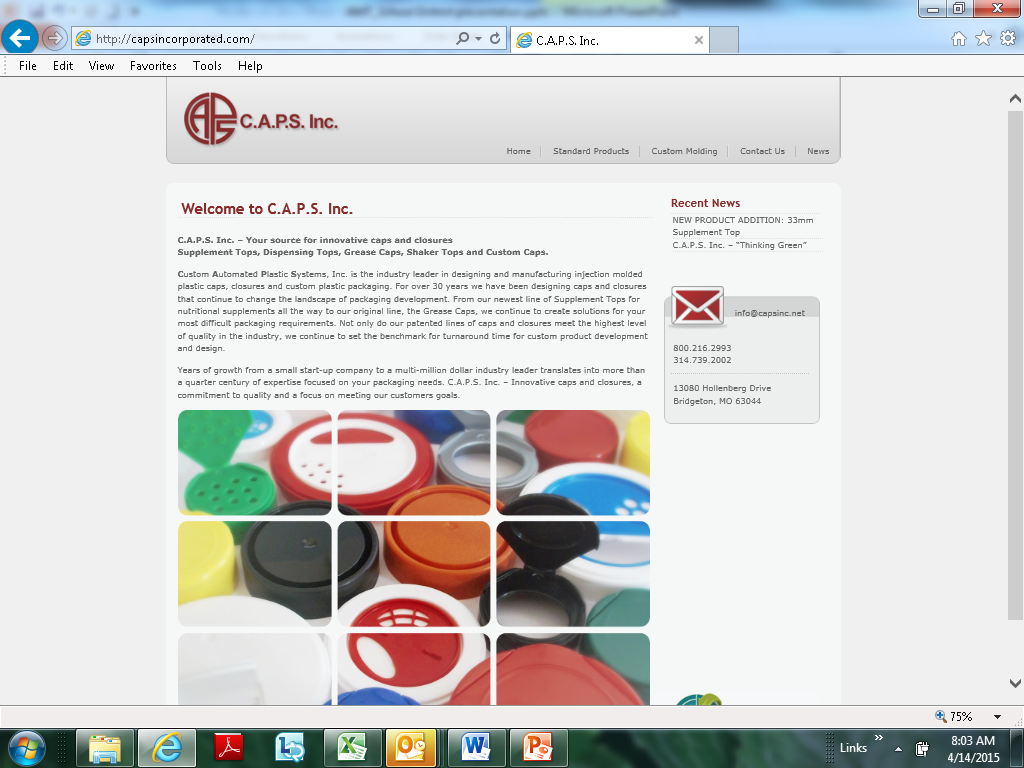 [Speaker Notes: Here are the companies that are currently apart of the AMT consortium at least for this initial pilot.  We plan to start out small to allow some flexibility with managing curriculum and policy this first rollout.]
ADVANCED MANUFACTURING TECHNICIAN PROGRAM
WHAT WILL BE TAUGHT?

Electrical / Electronic systems
Motor Controls & Circuits
Programmable Logic Controllers (PLC)
Fluid Power systems
Machine Tool processes
Fabricating & Welding techniques
Robotics
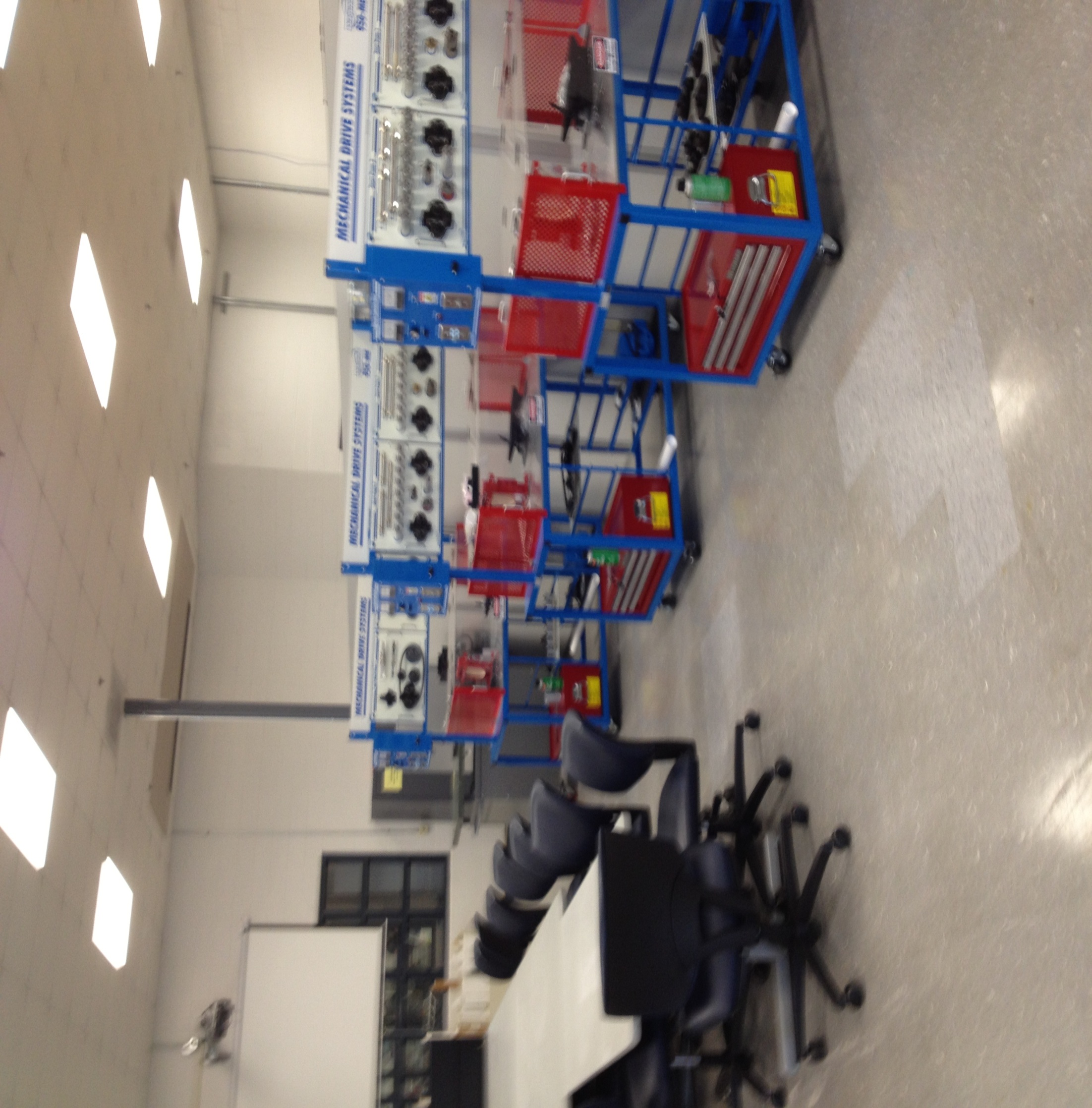 [Speaker Notes: This is a picture of the classroom in TN, which is unlike your typical classrooms.  The classrooms are set up to allow students come together, discuss and collaborate and then work in teams out on the trainers.  This mirrors how most skilled technicians operate on the floor in the companies, emphasizing teamwork and problem solving.]
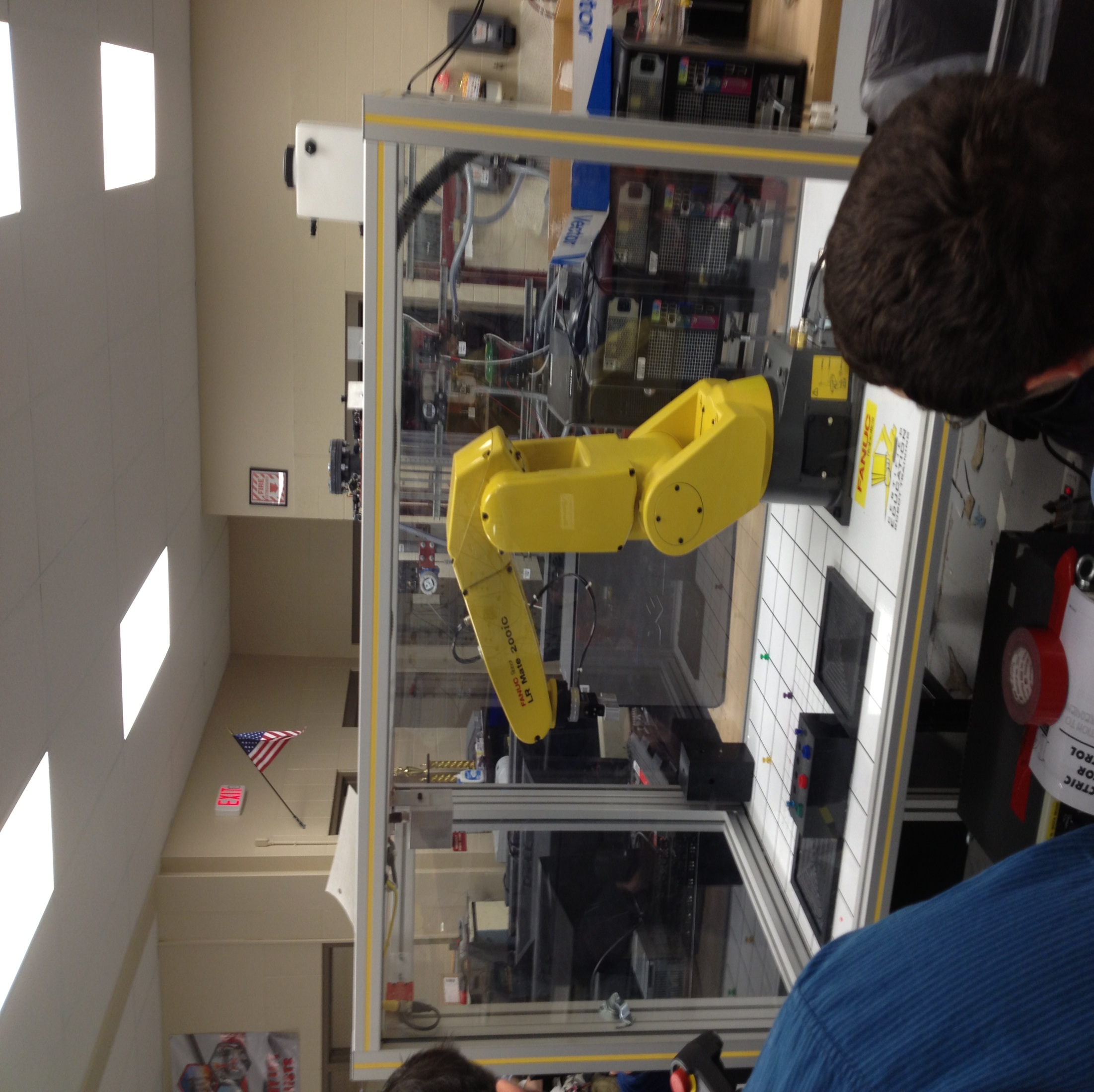 [Speaker Notes: The schools utilize state of the art technology currently used in many manufacturing environments.]
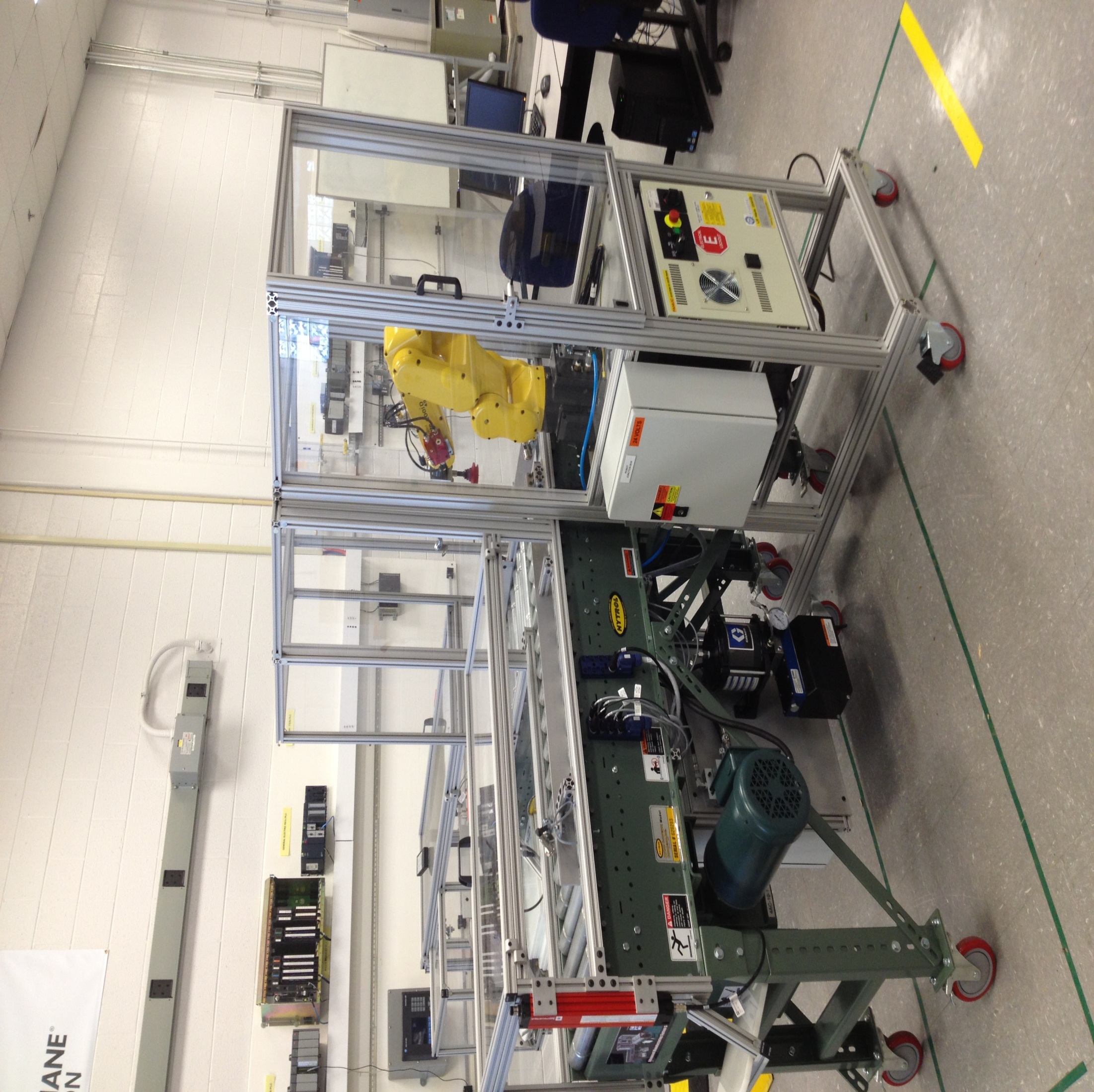 [Speaker Notes: At a high level most AMT degree programs offer the same general concept in terms of curriculum.   This piece of equipment is at every technical school supporting AMT and is composed of all the fundamental concepts built into the curriculum.  The intent for this $200k machine is to be used throughout the program to provide context to the electrical, fluid power, and mechanical classes. It's the "real world" application of the technologies presented in those classes and provides deeper learning.  In addition, it is used as a capstone to the program, where the students will be asked to go in and troubleshoot random and multiple faults on the piece of equipment.]
ADVANCED MANUFACTURING TECHNICIAN PROGRAM
NEXT GENERATION  Technical Degree
ACT/ Compass
Math
22/66

Reading 18/70

English
18/88
Advanced Manufacturing Technician Program
            Associate of Applied Science
8+ Hrs /Day
Internship
Weekly Schedule
CHARACT-ERISTICS WHEN HIRED
5 Straight Semester
40+ Hrs / Week
Communication and critical think skills
Multiskilled
Technical 
Foundation
Floor experience
and hands-on
skill
Good safety
practice on hire
Continue Practicing Activity
5S understanding 
and practice on hire
Continue Practicing Activity
Coach
Lean mfg thinking
and practice on hire
Continue Practicing Activity
Coach
Coach
Coach
Coach
Problem solving thinking and use on hire
Continue Practice
Understanding of maintenance practice on hire
Excellent worker behavior on hire
[Speaker Notes: This is a sheet that I’d like to draw your attention to.  Most of what you need to understand about the program is reflected on this sheet.
The eligibility requirements reflect the rigor of the  curriculum, as test scores are used for course placement and program admittance.
ACT min scores are 22 for Math, and 18 for English and Reading
Compass min scores are 66 for Math, and 70 for English, 88 for Reading

Also each student will be asked to write an essay explaining their interest in the AMT program and ultimate goal in applying.  
Meeting these requirements and completing an application does not guarantee admission, as students will be contacted to attend an interview process with the company sponsors.]
ADVANCED MANUFACTURING TECHNICIAN PROGRAM
Make Every Developmental Minute Count

Aligning Technical Skill with Core Curriculum
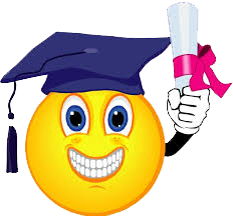 [Speaker Notes: This an accredited AAS degree through State Technical College of Missouri, that runs 40 hours per week for (5) straight semesters.]
ADVANCED MANUFACTURING TECHNICIAN PROGRAM
* Slightly delayed due to lengthy decision process in determining and selecting technical school.
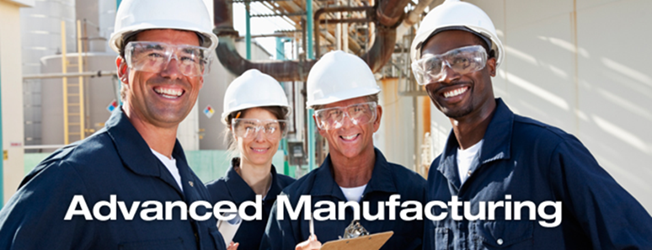 TECHNICIAN PROGRAM
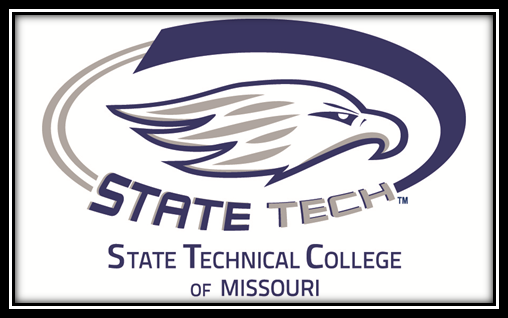 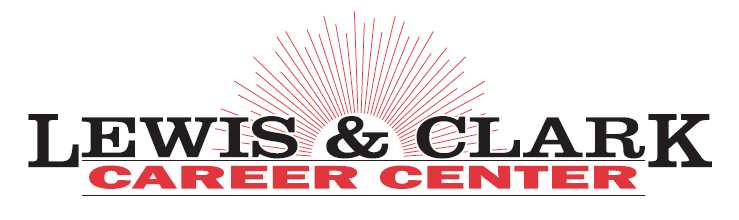 [Speaker Notes: Thank you for your attention today, are there any questions?]